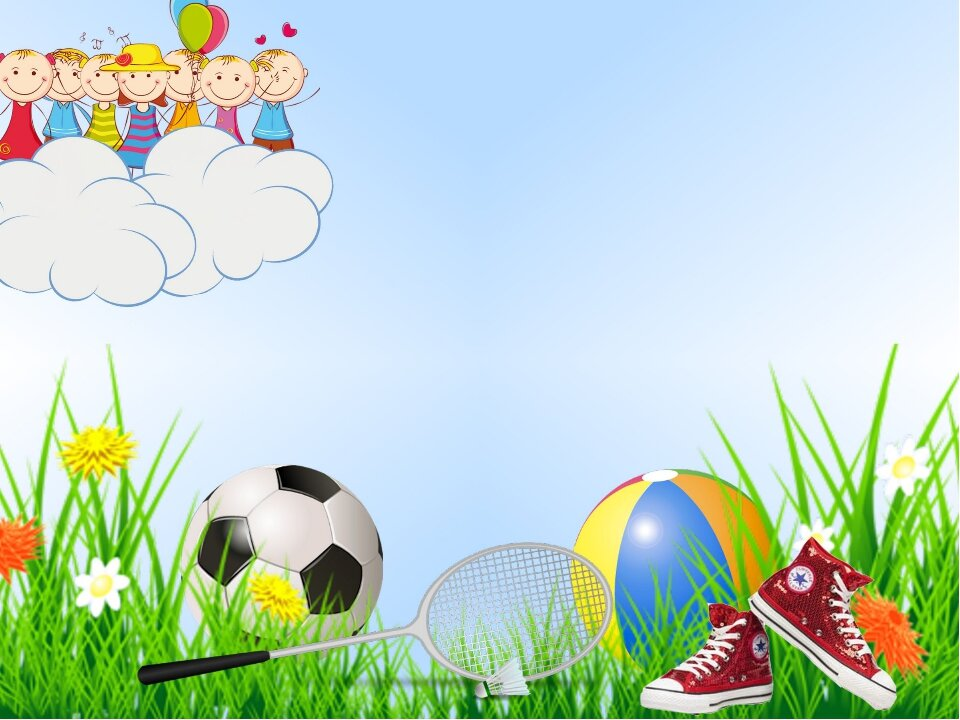 МА ДОУ № 46
Группа №6 «Мультяшки»
Проект «НЕДЕЛЯ СПОРТА»
«Мы дружим со спортом»
Воспитатели:
Тегенцева Александра Дмитриевна
Григорьева Марина Николаевна
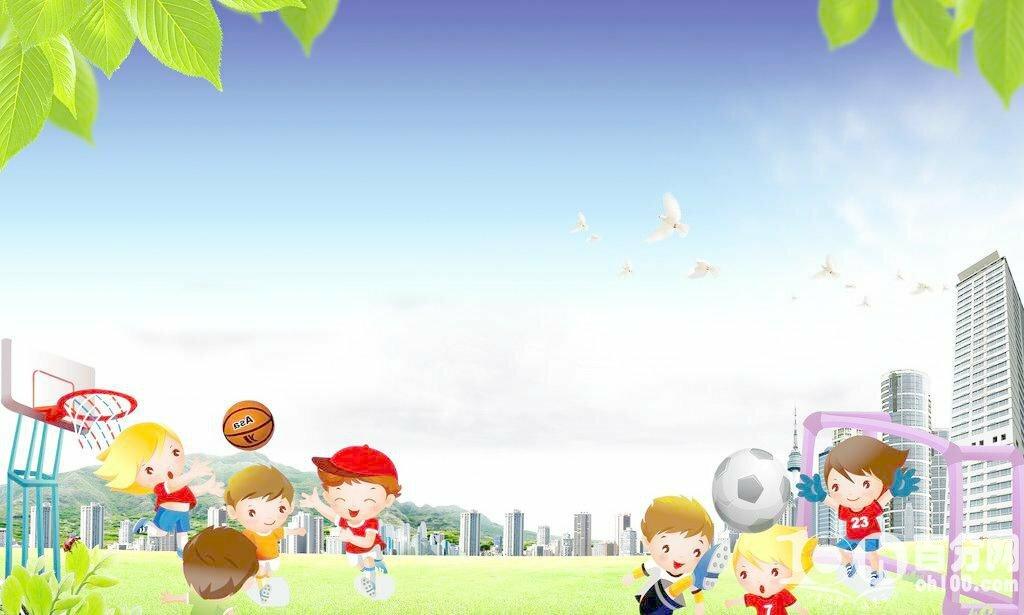 АКТУАЛЬНОСТЬ
Очень важным на сегодняшний день является формирование у детей дошкольного возраста мотивов, понятий, убеждений в необходимости сохранения своего здоровья и укрепления его с помощью приобщения к физической культуре, занятиям спортом. Значимость применения данной работы определяется решением задач оздоровления, воспитания культуры безопасного и здорового образа жизни – создания прочной основы для воспитания здорового ребёнка
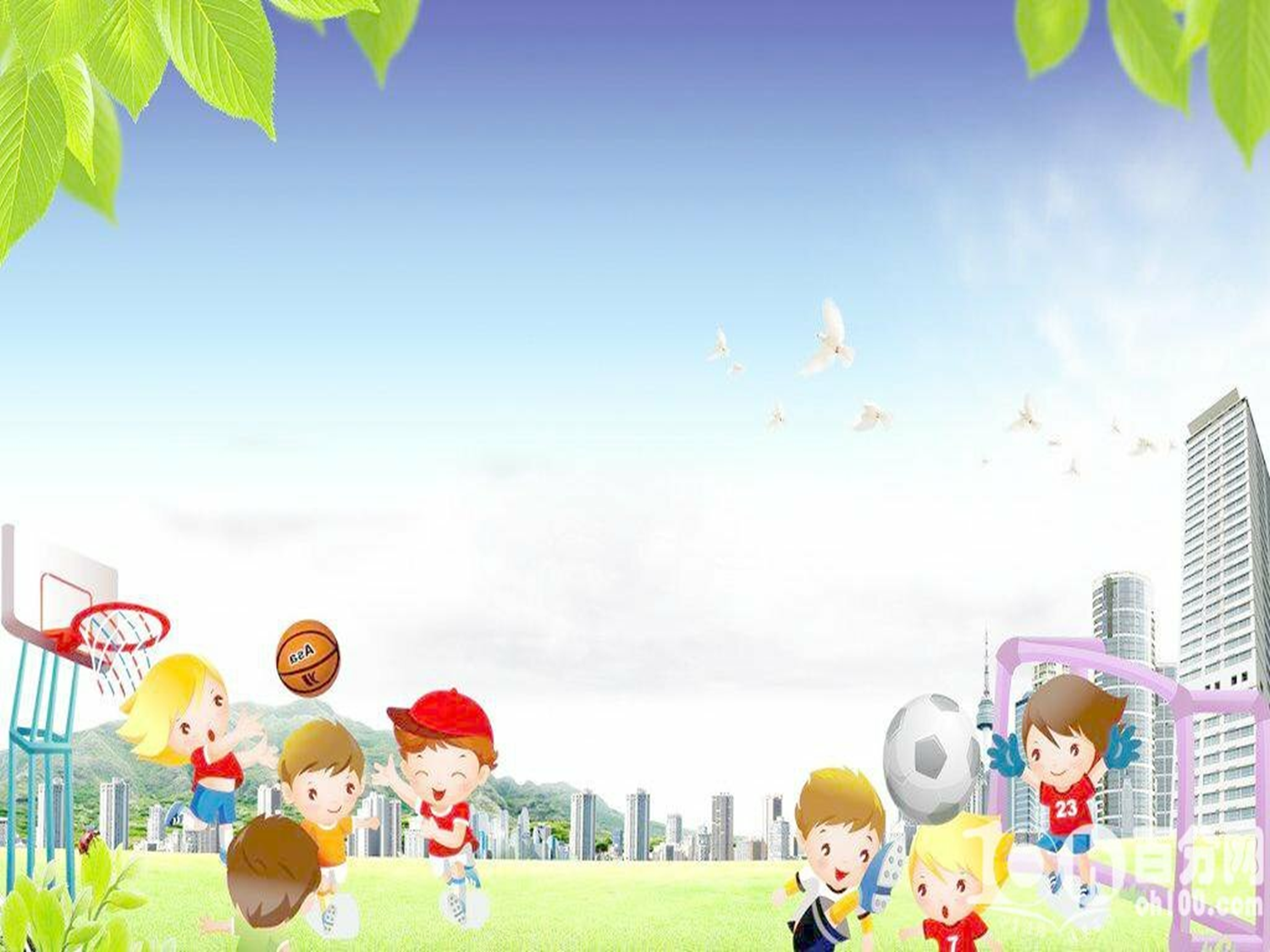 Цель проекта:
Формирование эмоционально-положительного отношения к играм, спортивным упражнениям, соревнованиям, к занятиям спортом.
Задачи проекта:
Приобщить детей к здоровому образу жизни.
Формирование у ребенка мотивов самосохранения, воспитании привычки думать и заботиться о своем здоровье.
Воспитывать привычку и потребность в здоровом образе жизни.
Вызывать интерес физическим упражнениям, к занятиям спортом.
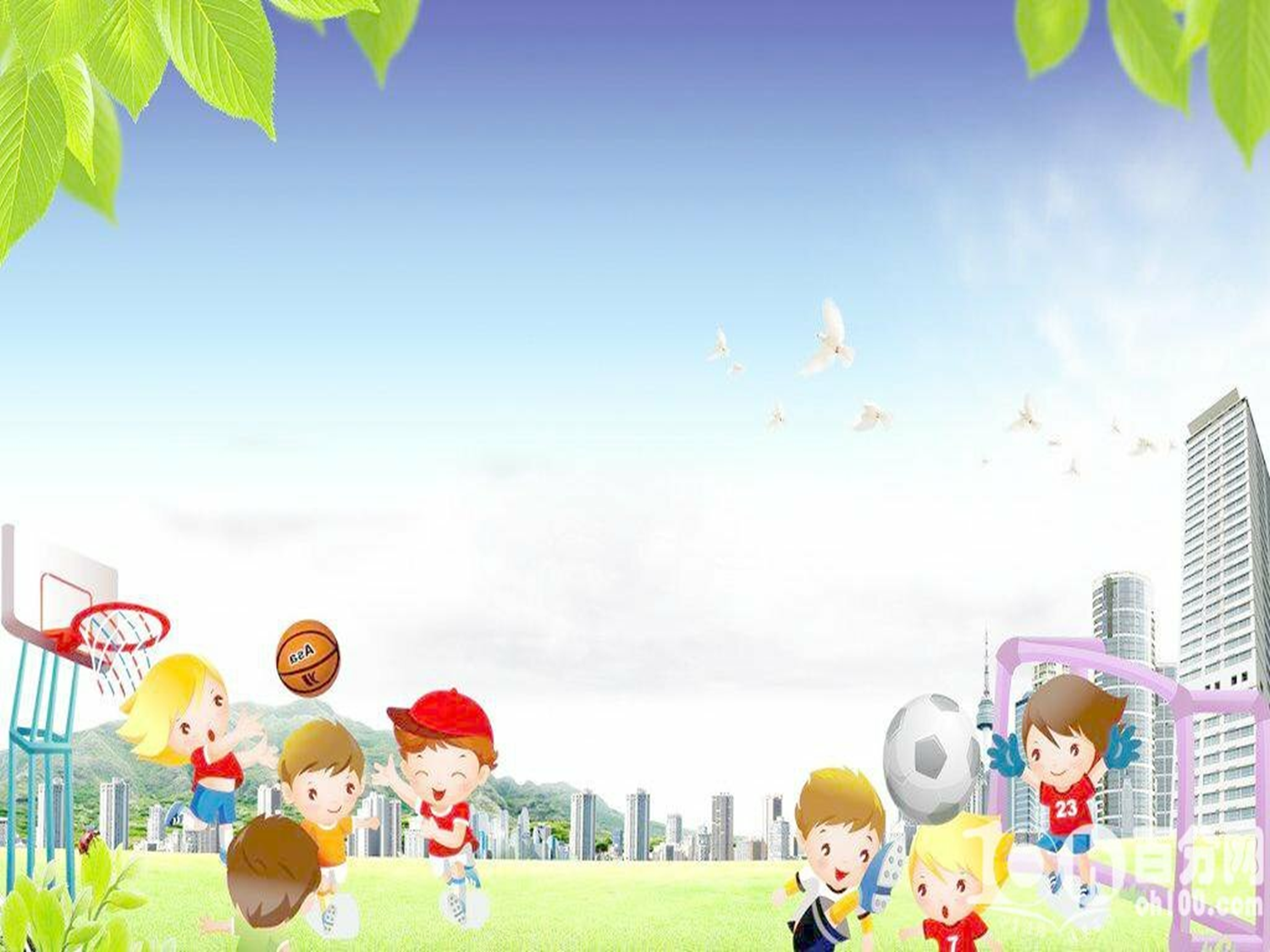 Работа с детьми
Тематические Беседы
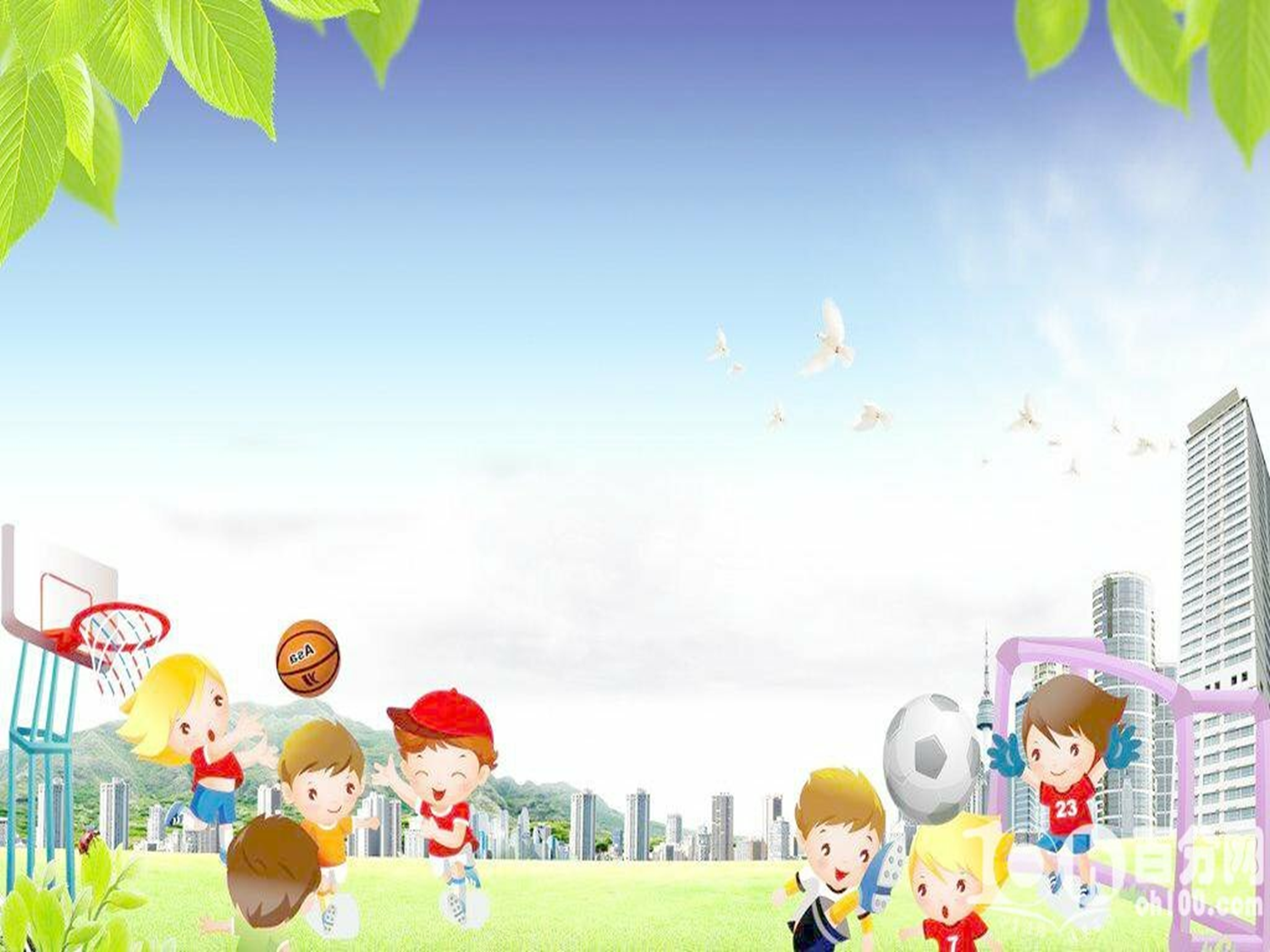 Образовательная Организованная деятельность физкультурно –  познавательной       направленности
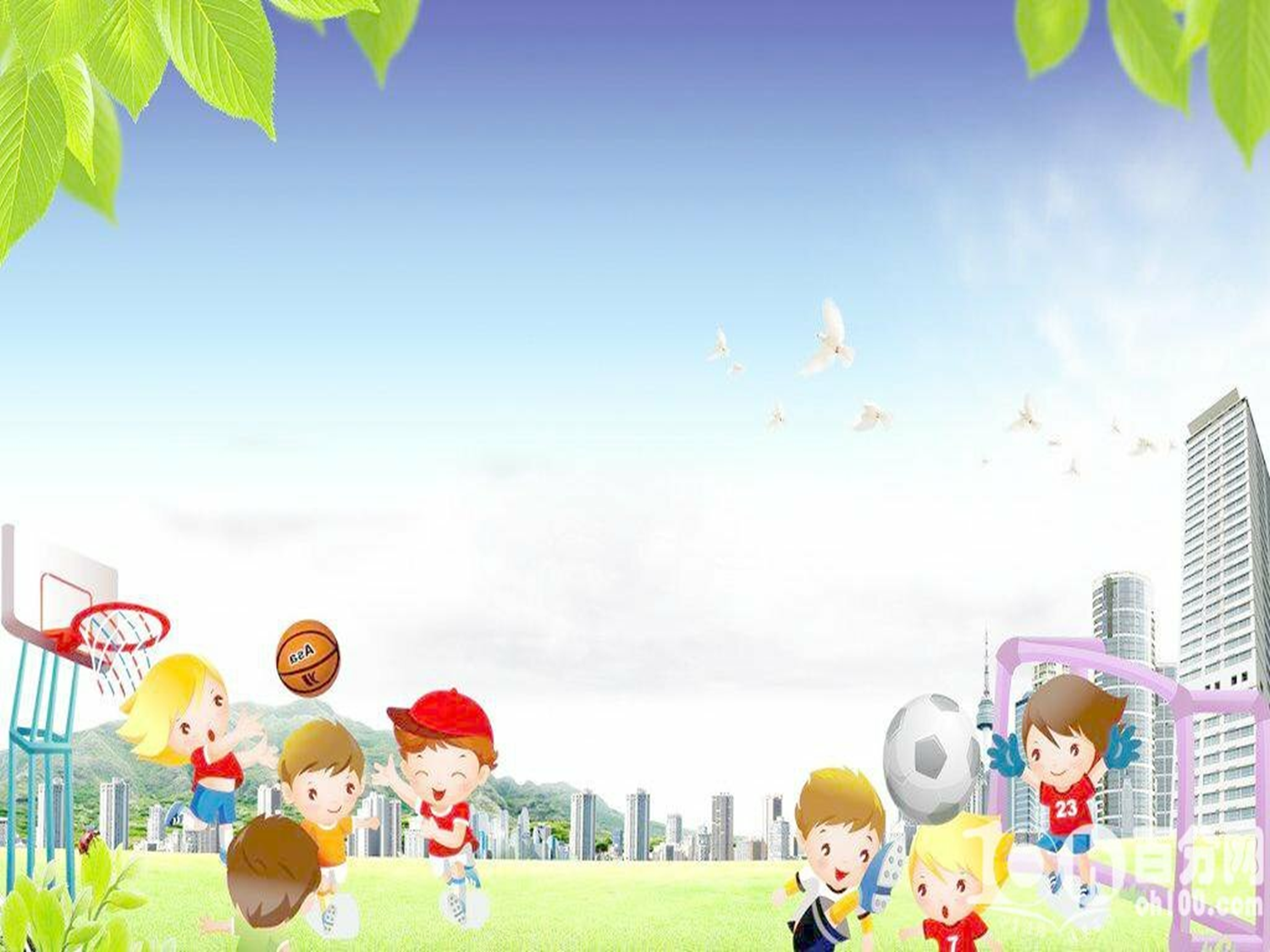 Утренняя гимнастика
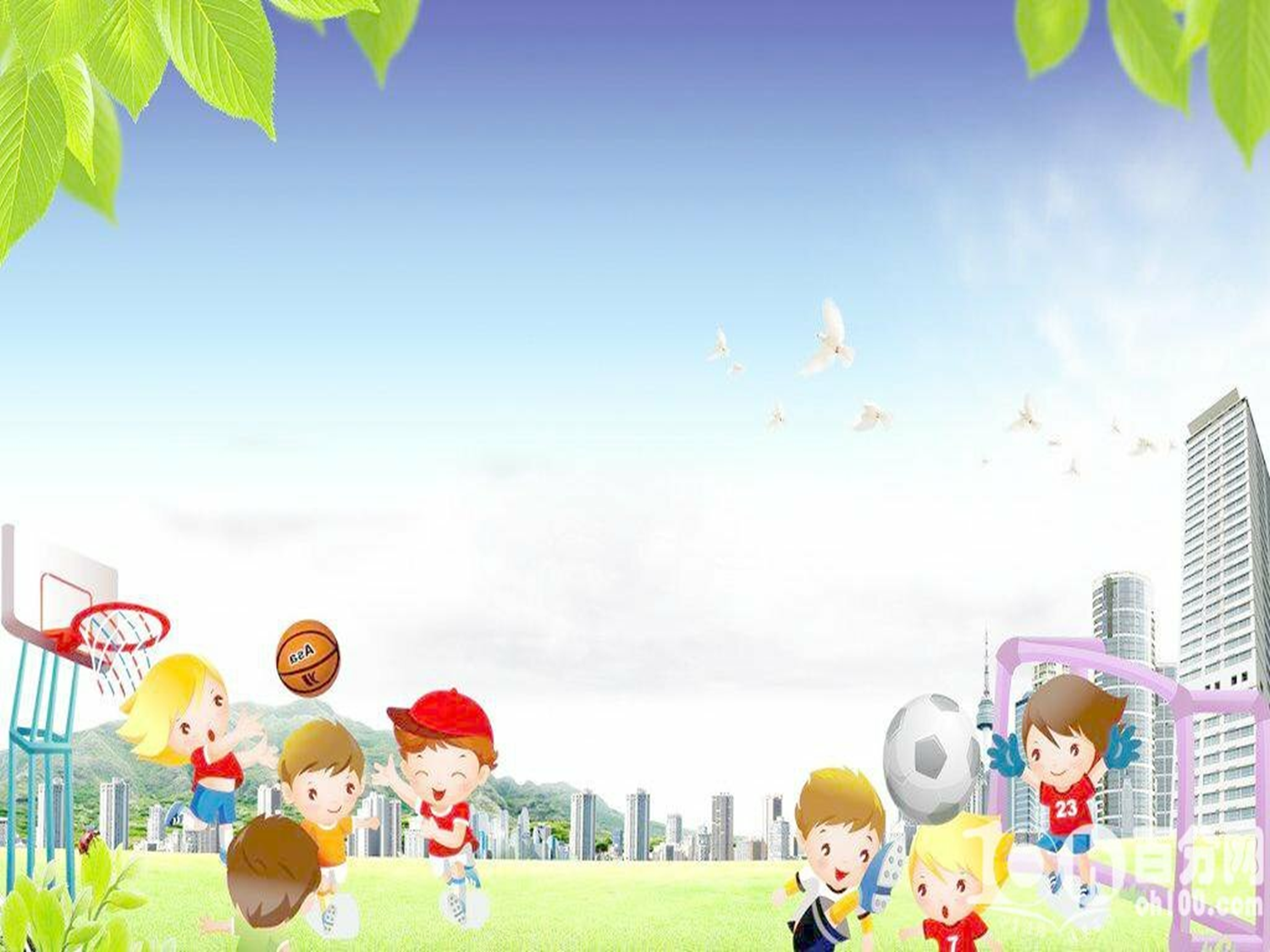 Подвижные игры
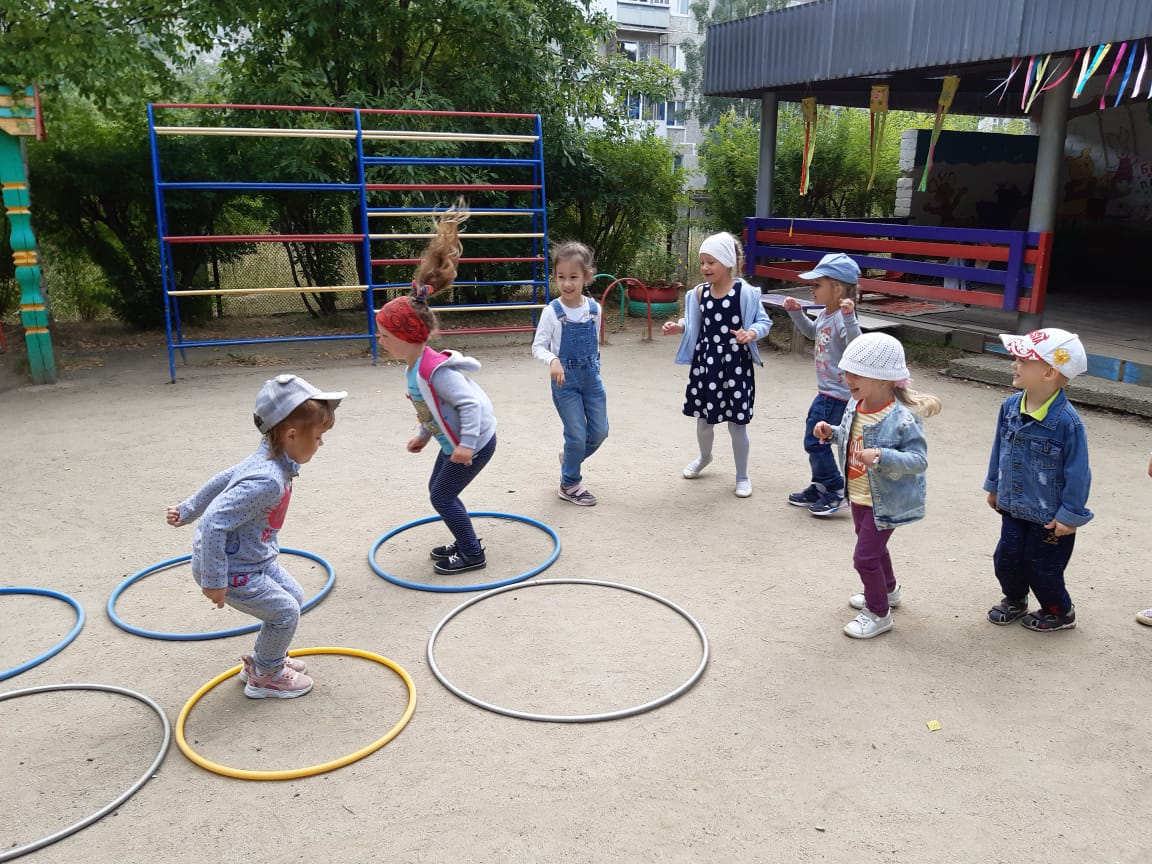 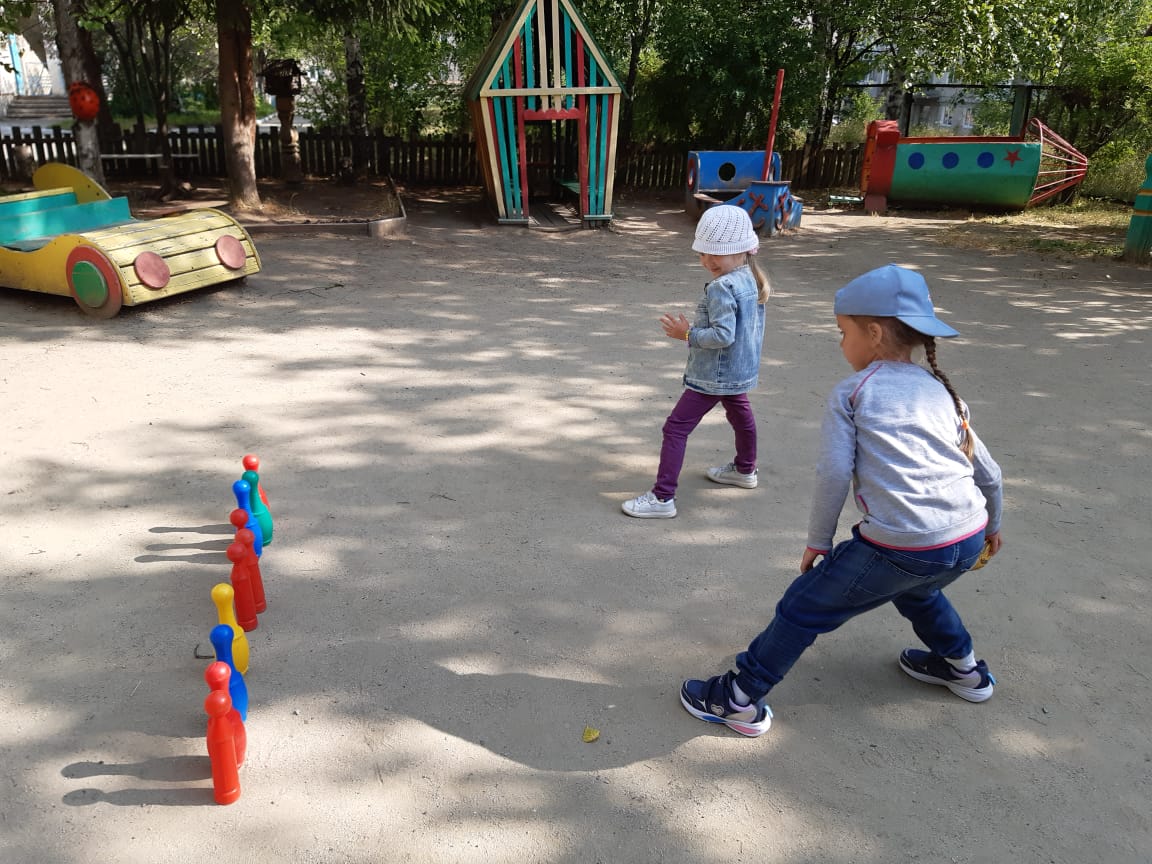 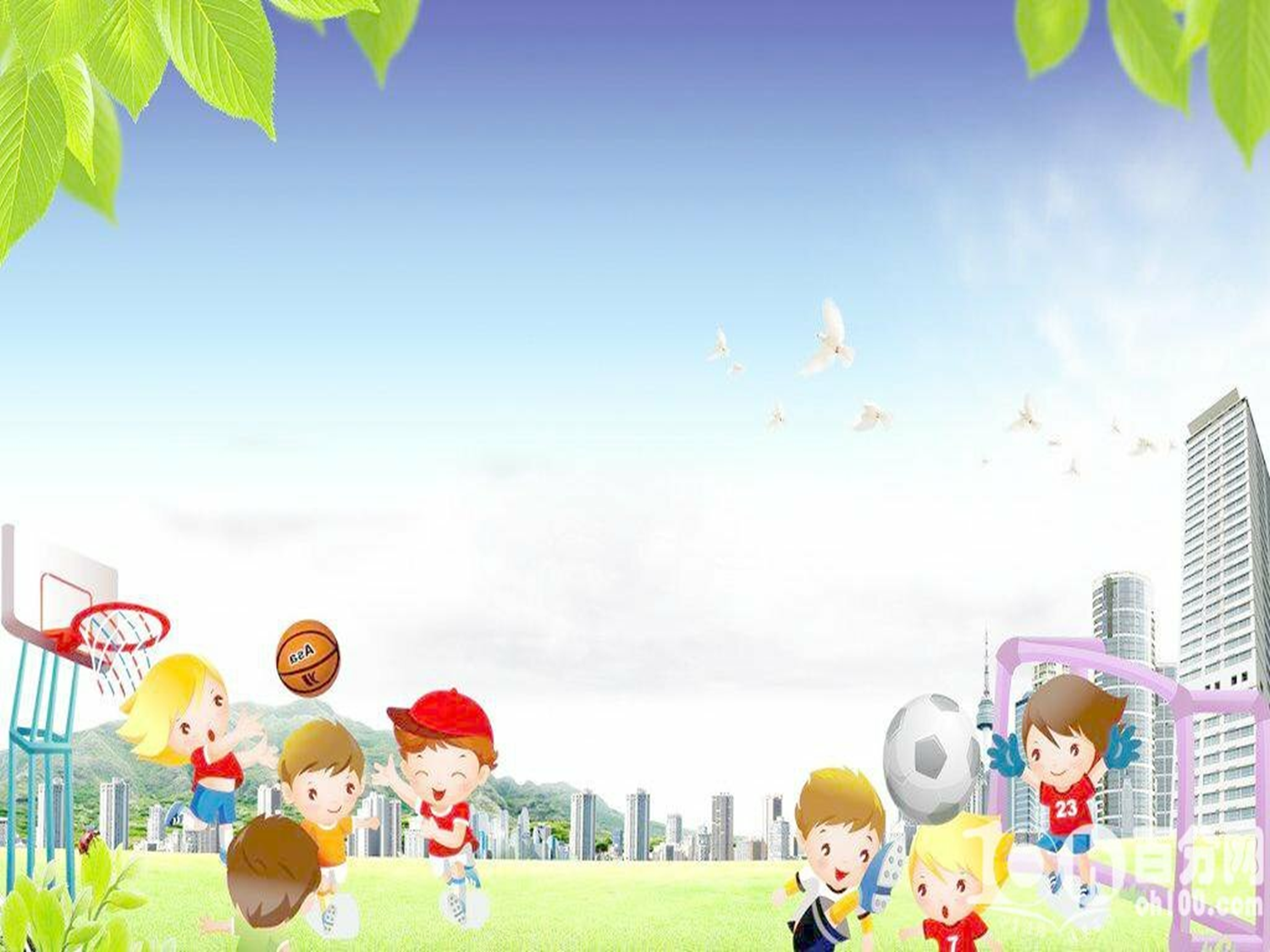 Вечер спортивных игр
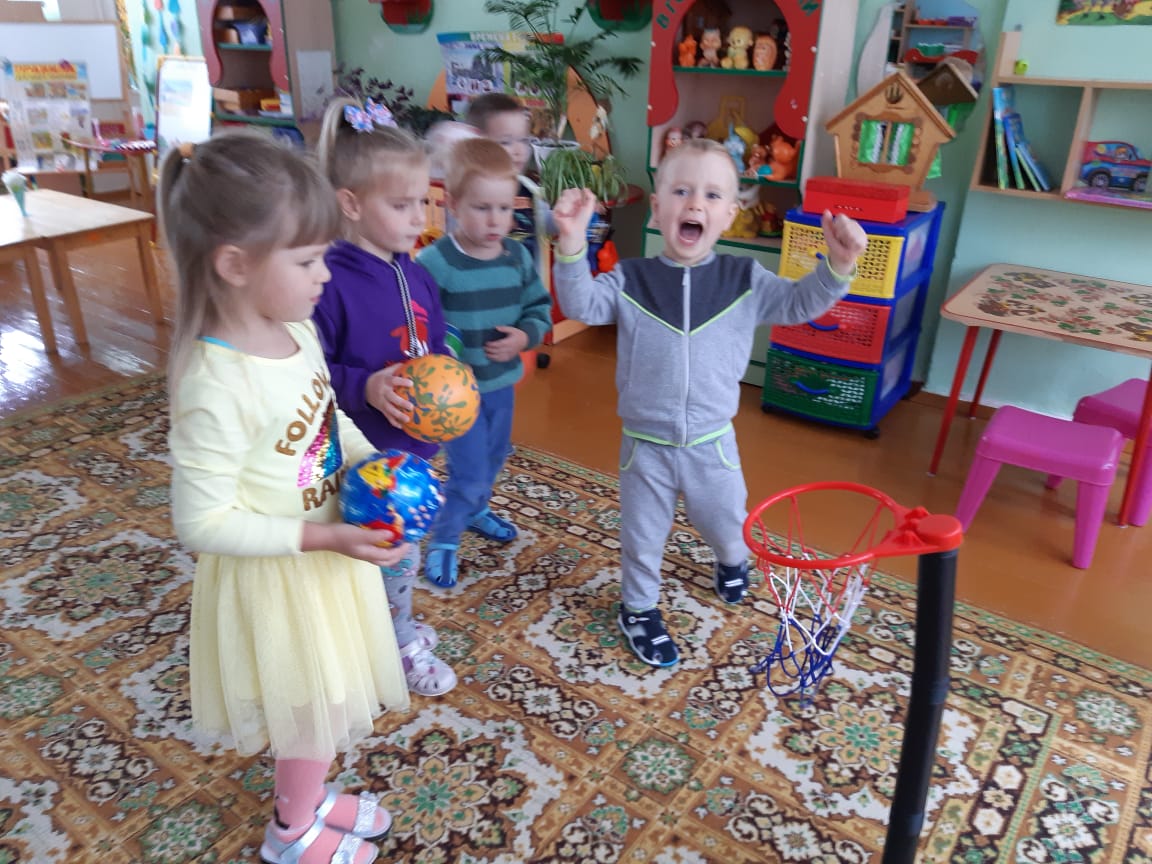 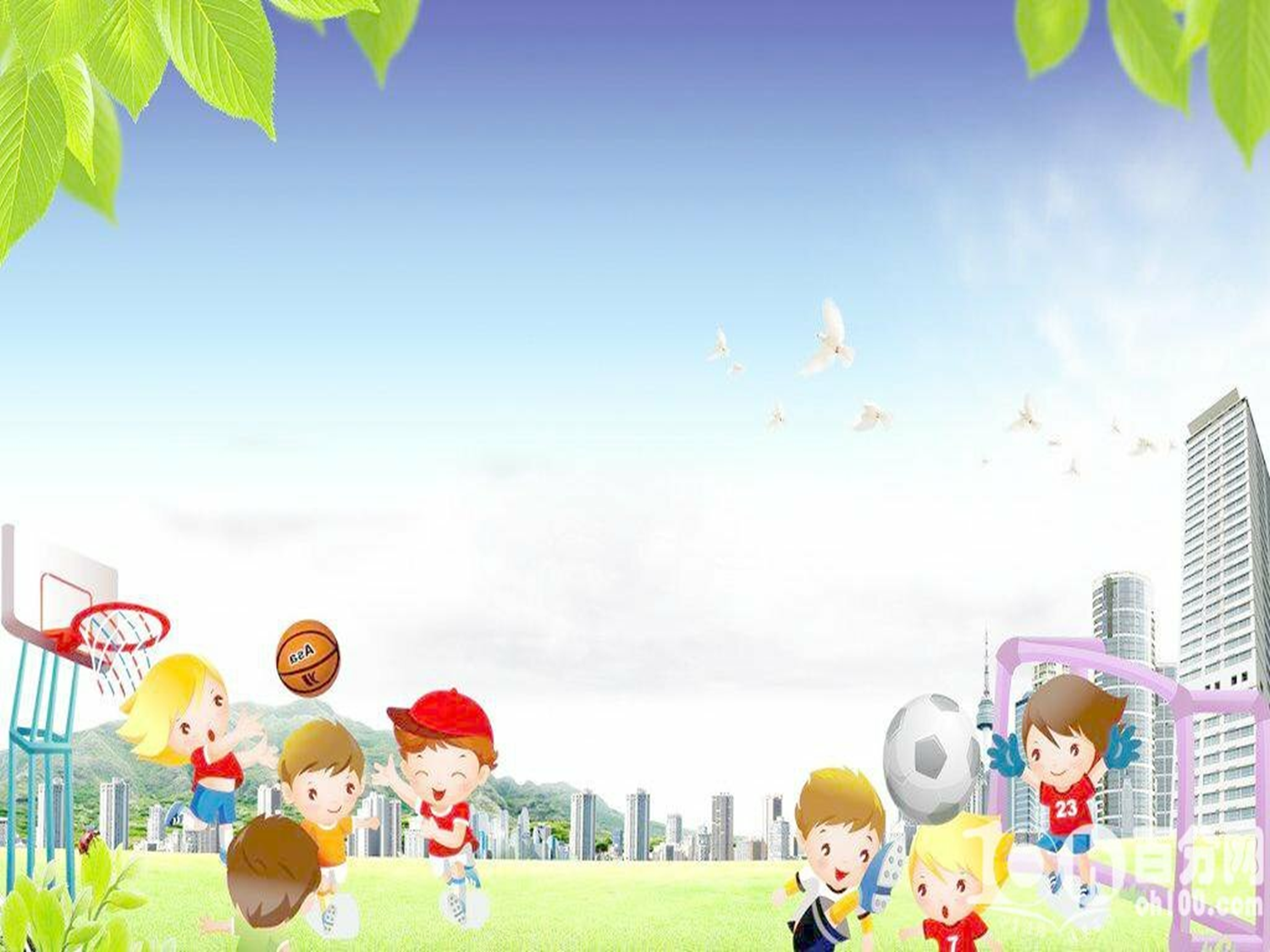 Соревнования
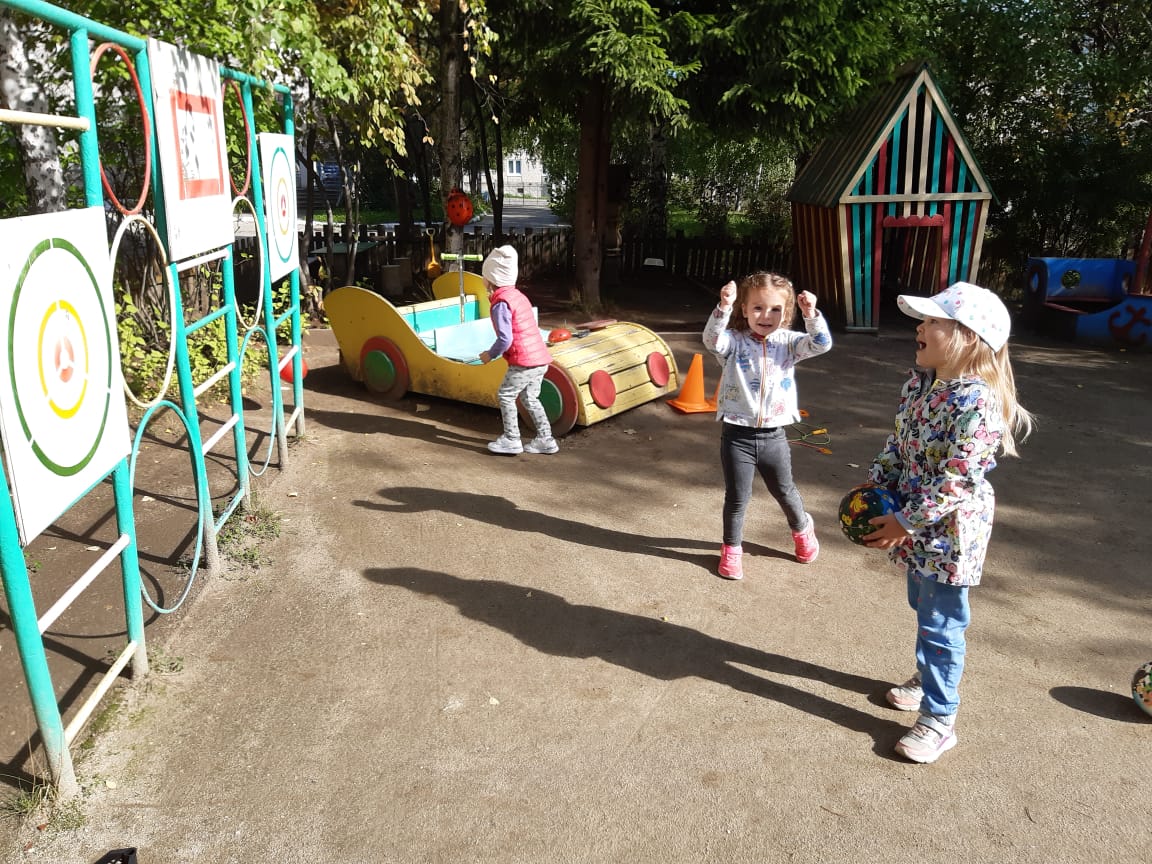 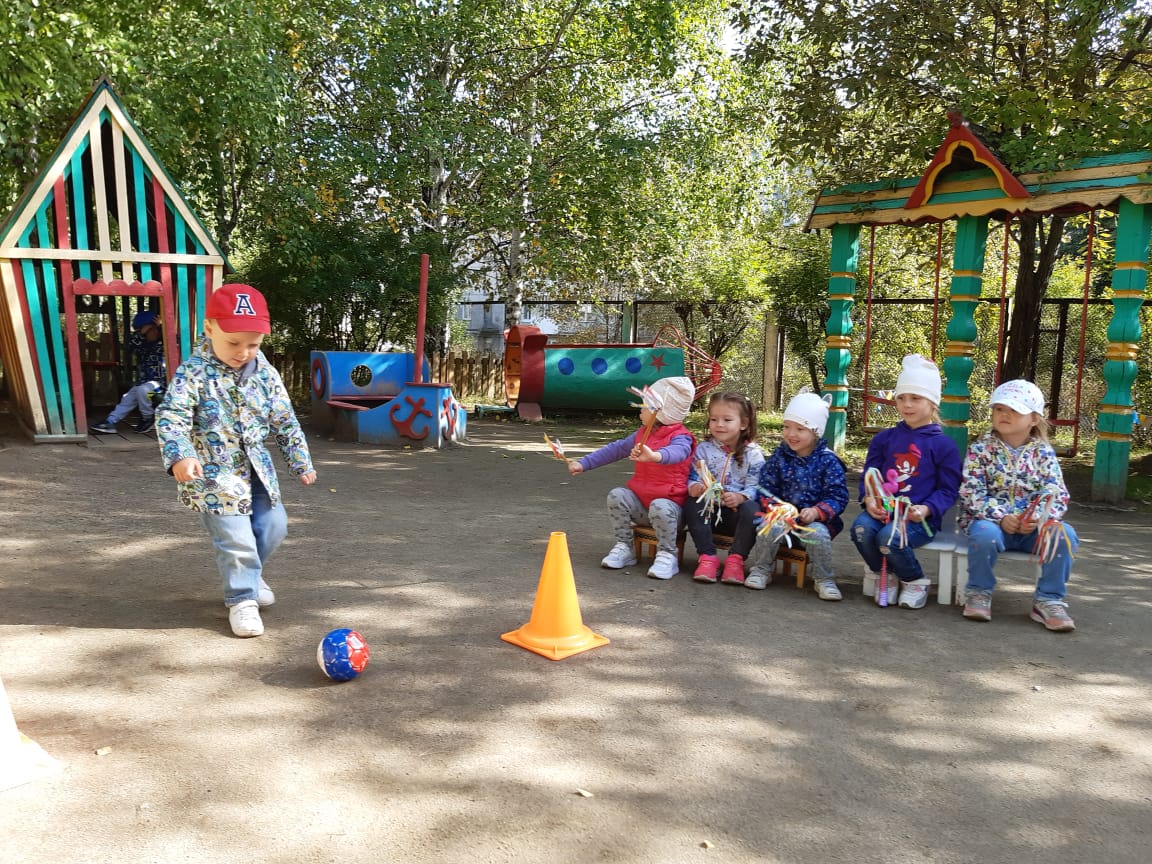 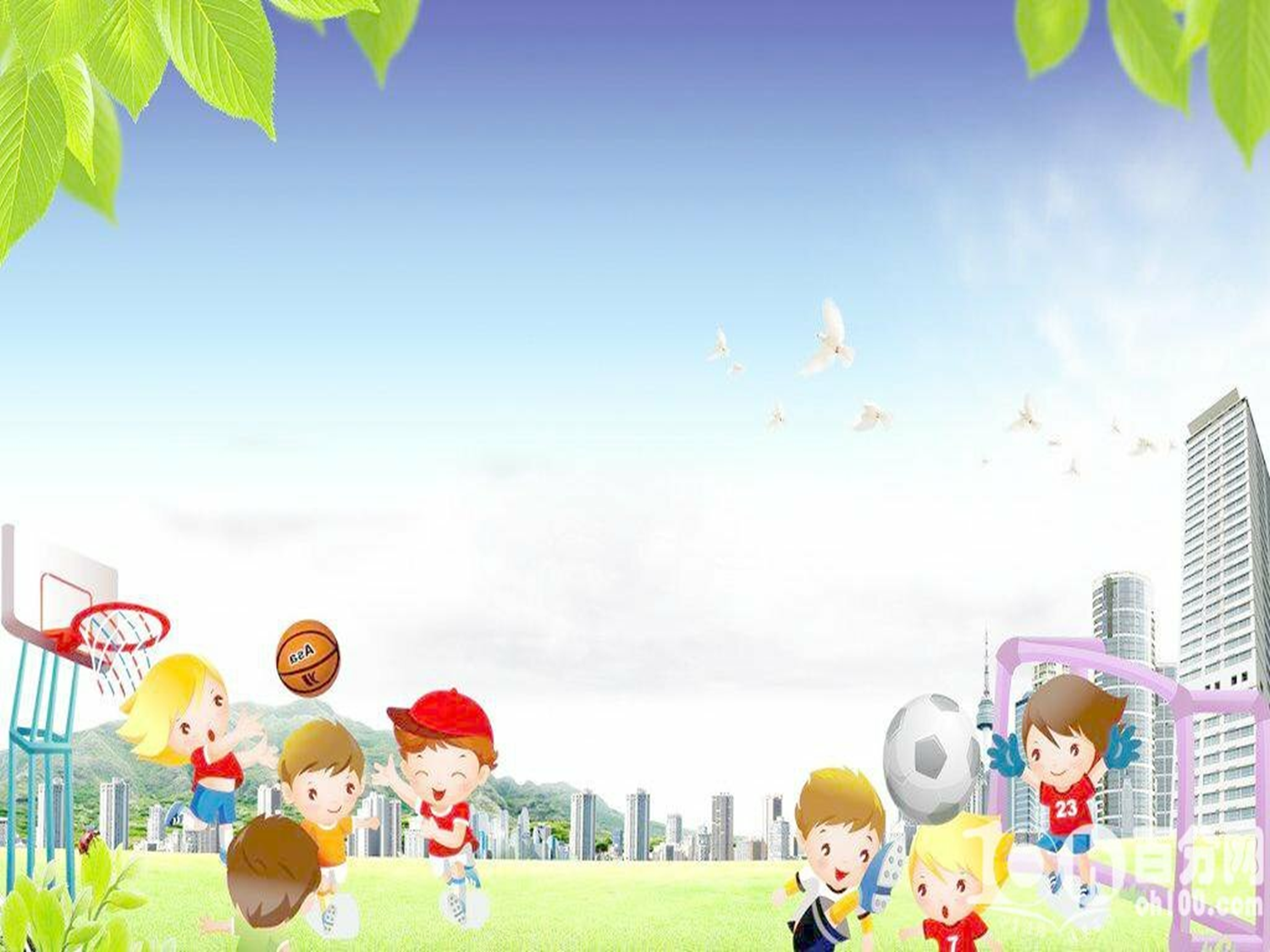 Работа с родителями 
* Анкетирование
* Консультации
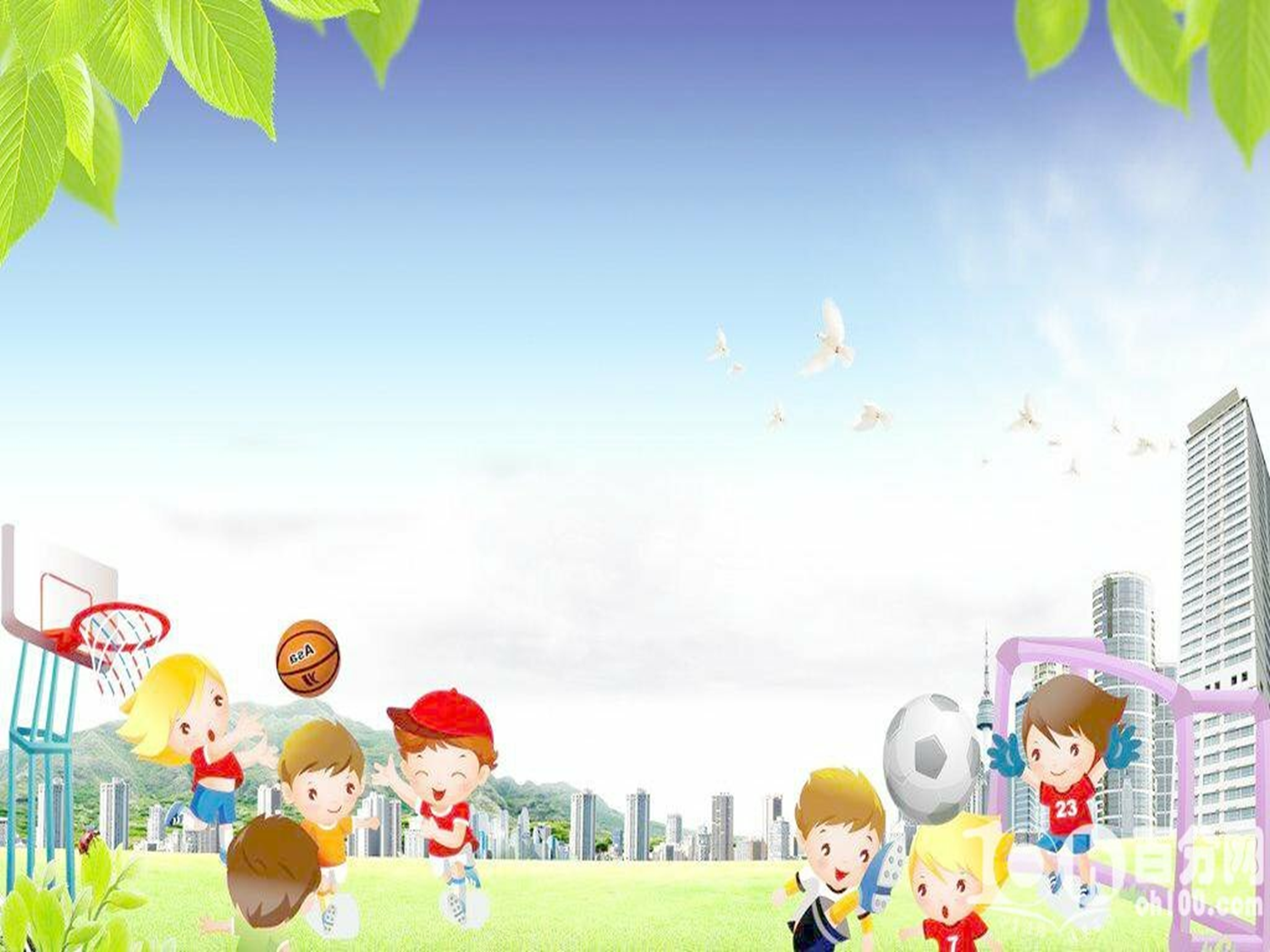 Занимайтесь спортом! Будьте здоровы!